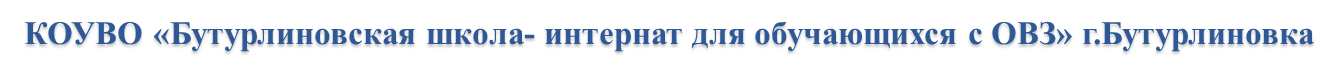 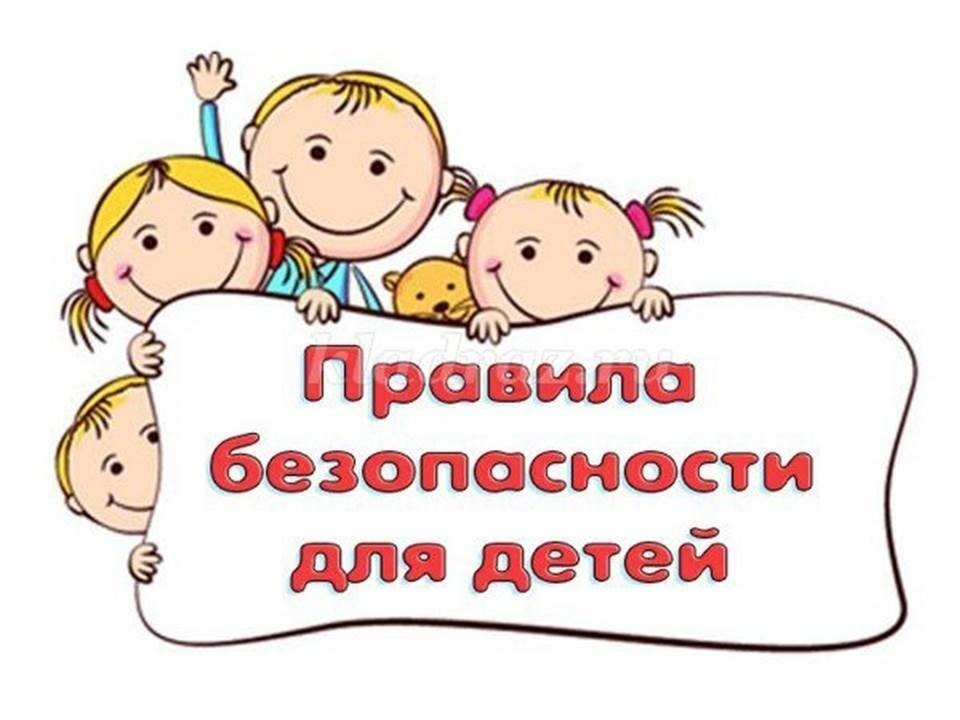 Презентацию подготовила:     воспитатель Хайруллина А.Н
                           2022г.
Тема: «Безопасность в быту».
Программное содержание:
Обучающие
Учить предотвращать опасную ситуацию с помощью знаний личной безопасности;
Учить детей,  по какому адресу обращаться  «Если случилась внезапно беда»
Развивающие
     1. Развивать способность делать выводы;
     2. Закрепление знаний детей о правилах безопасного поведения в различных ситуациях, об опасных предметах
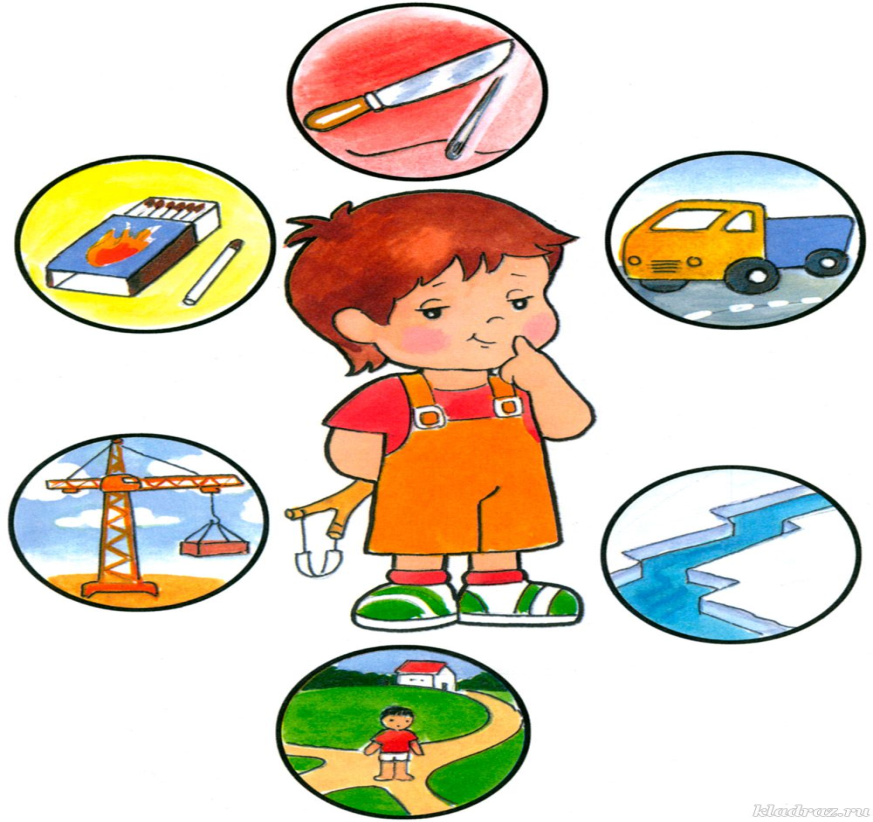 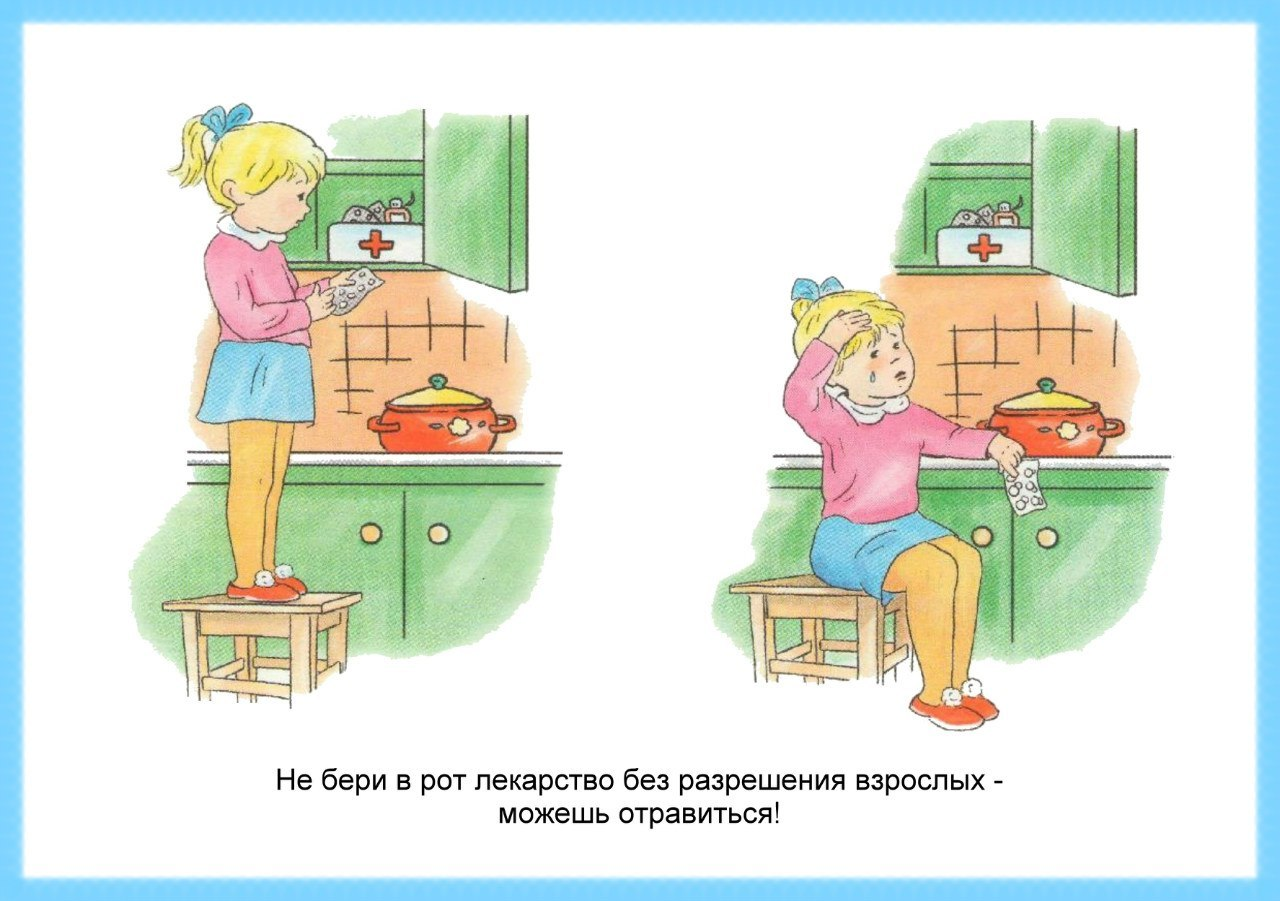 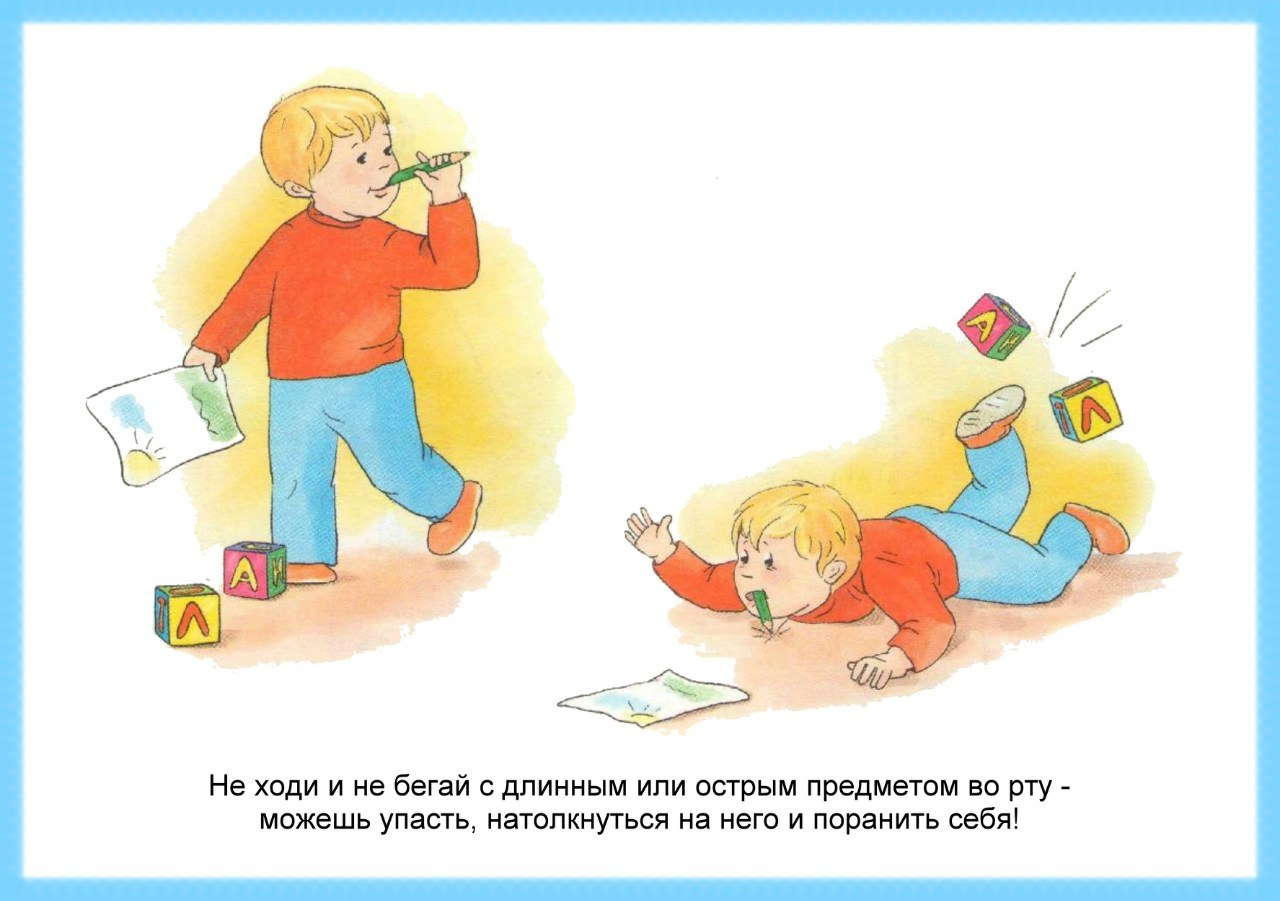 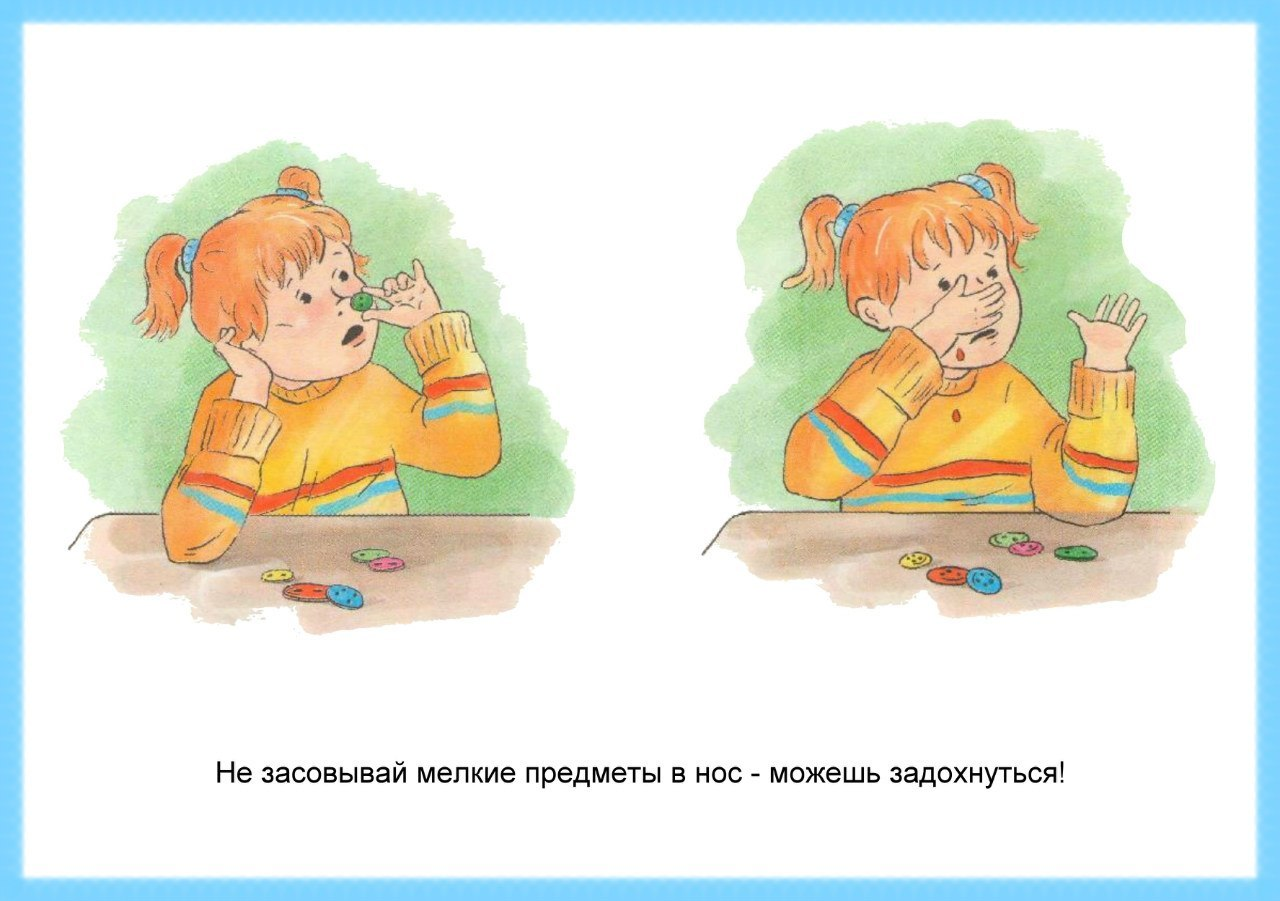 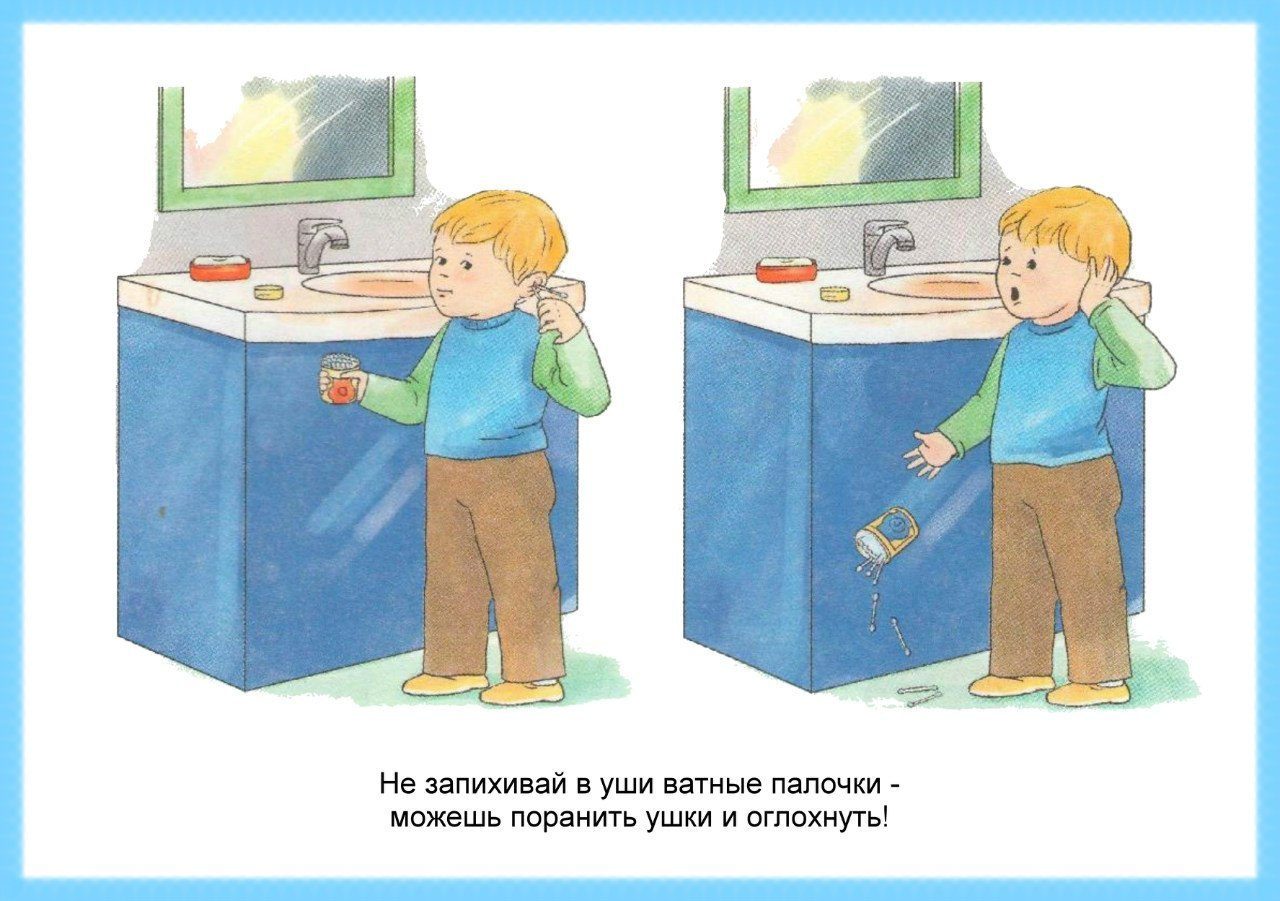 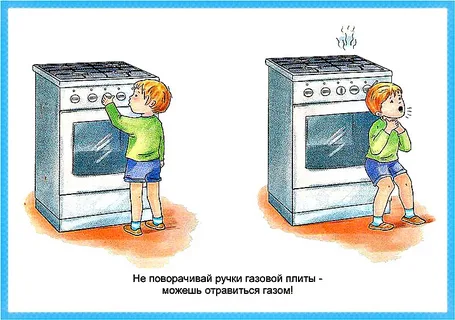 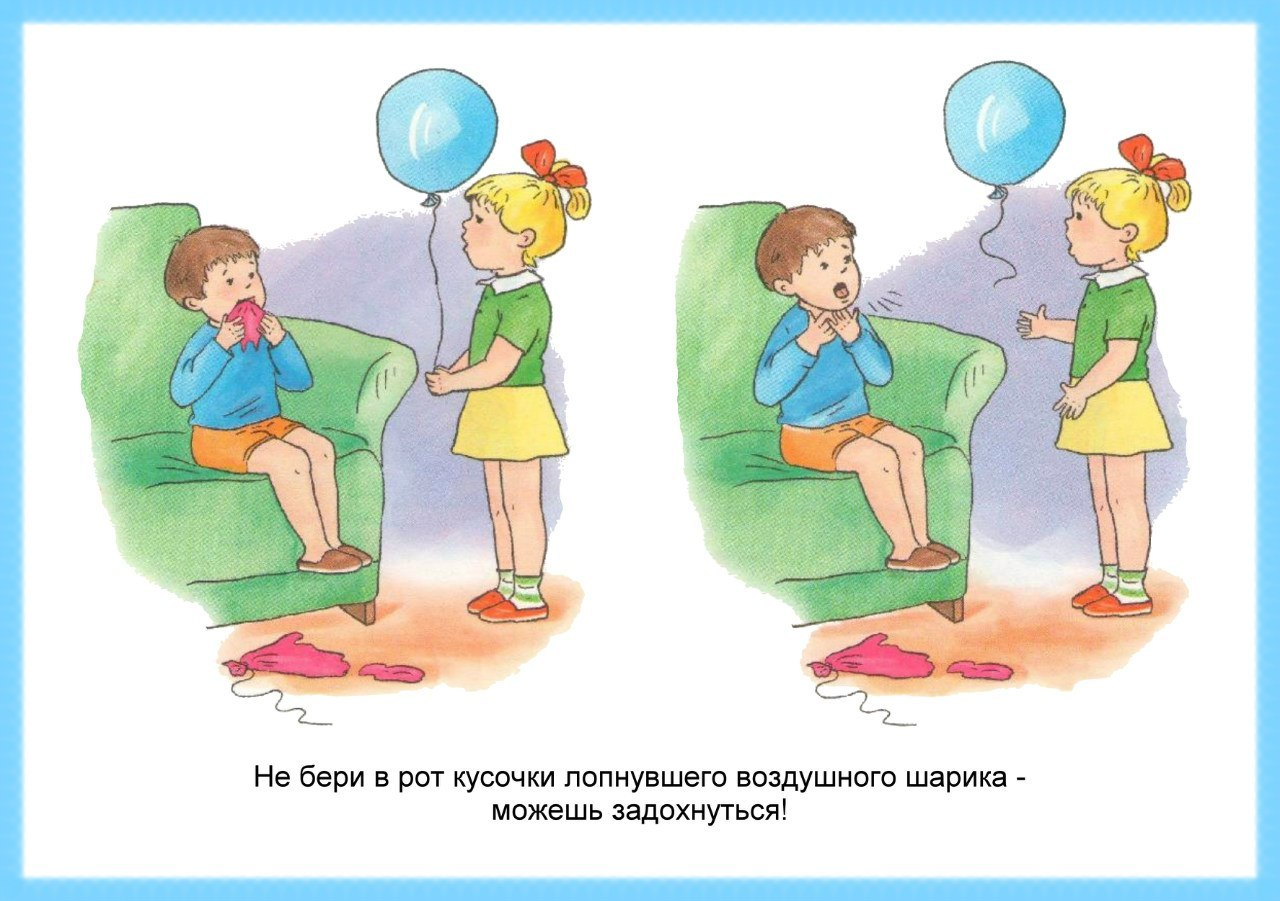 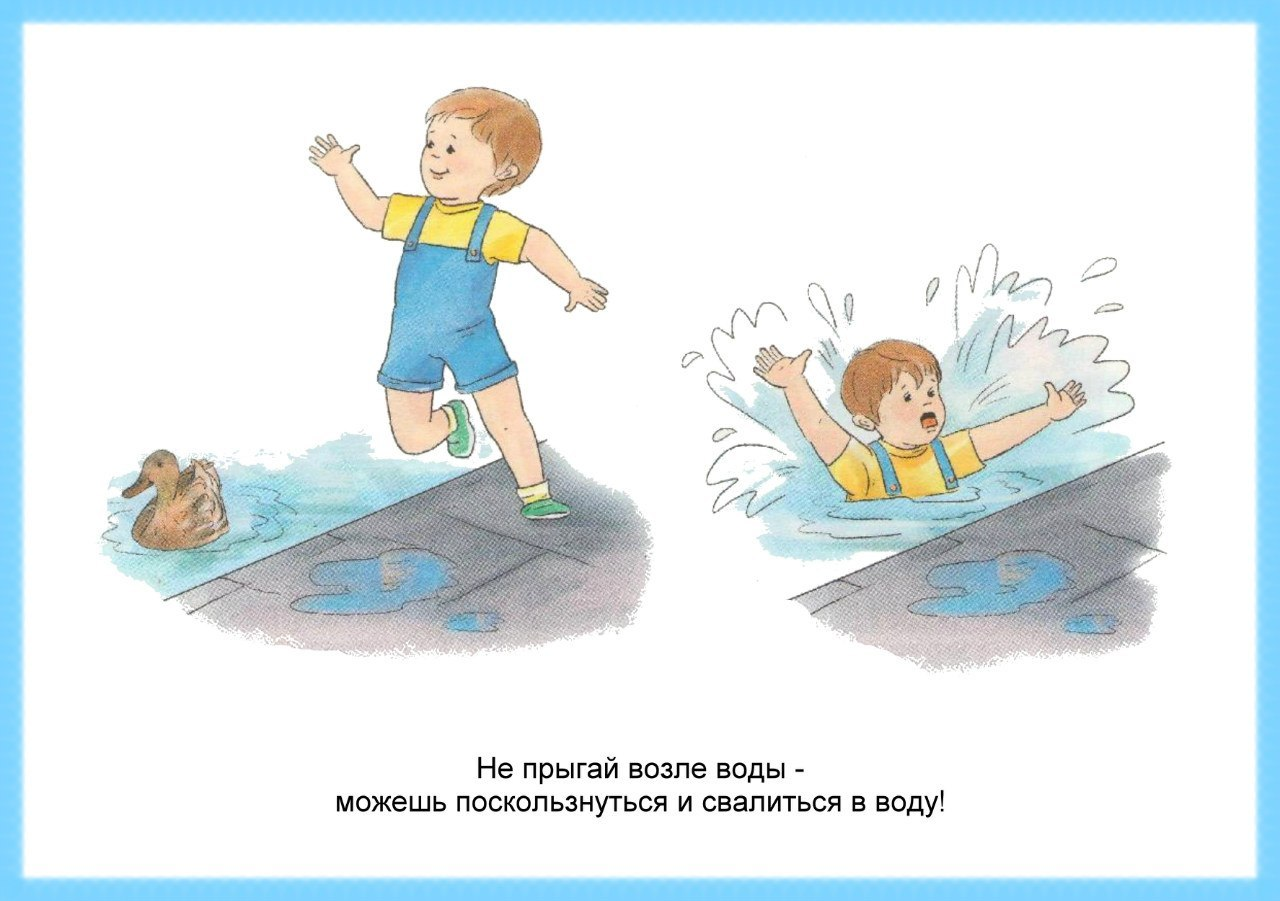 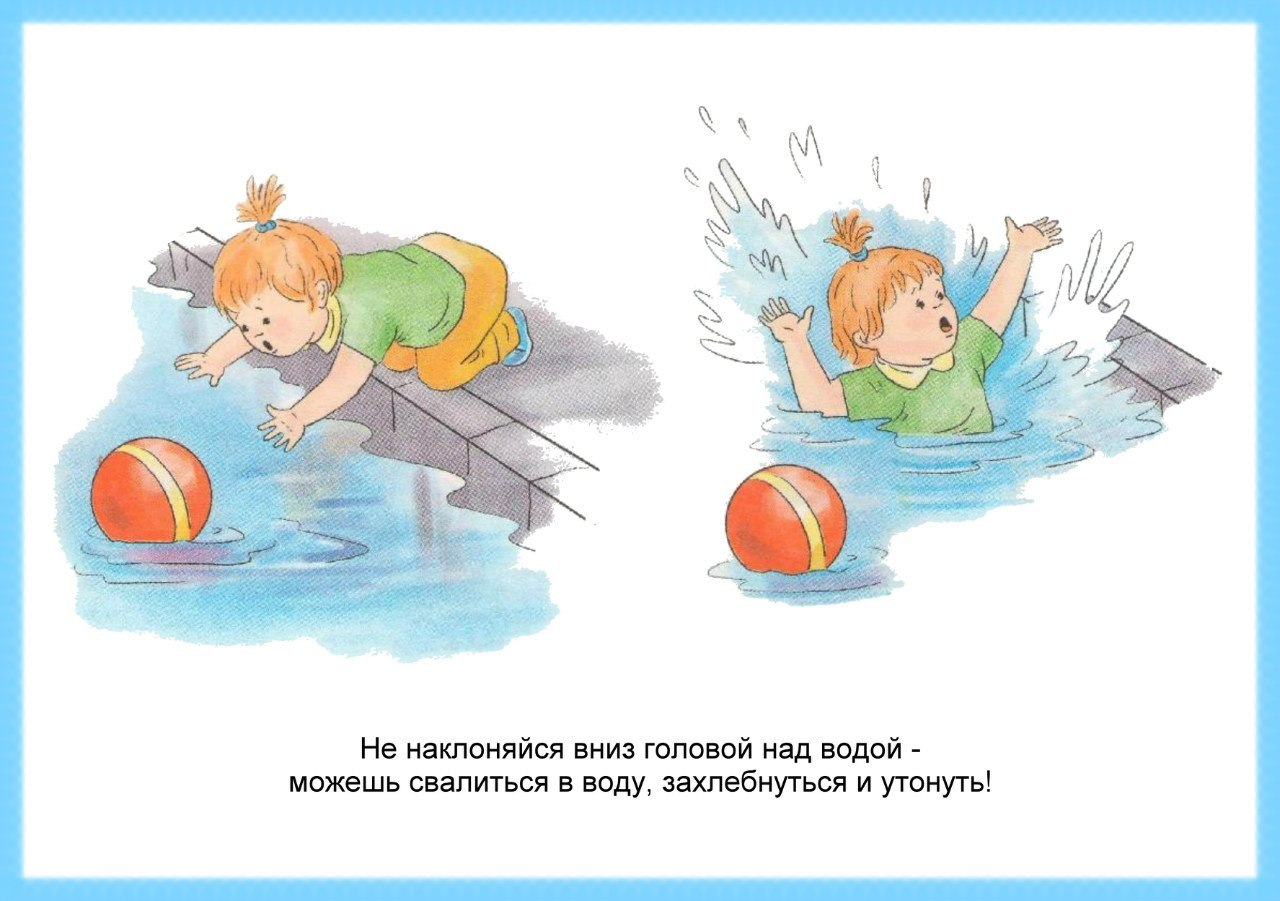 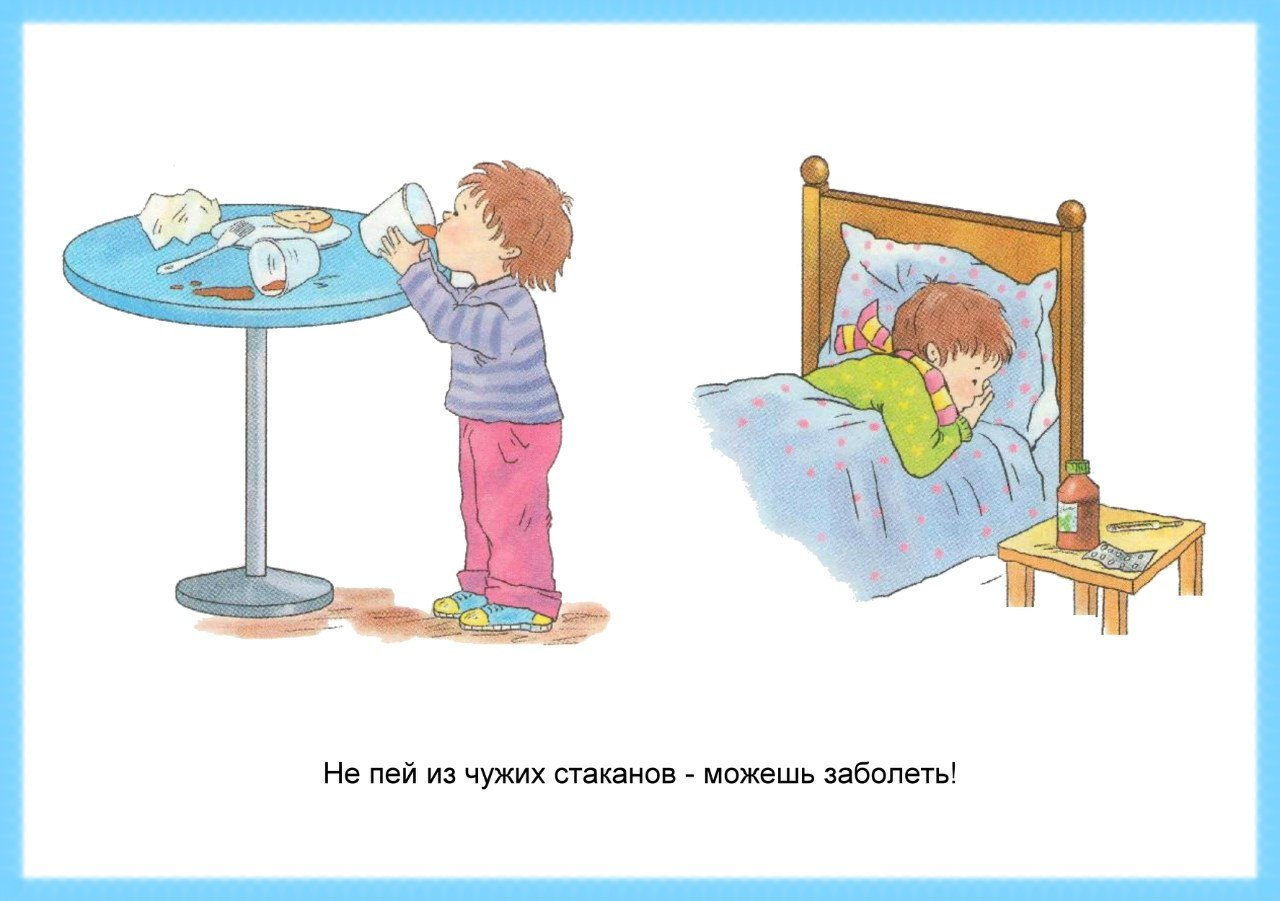 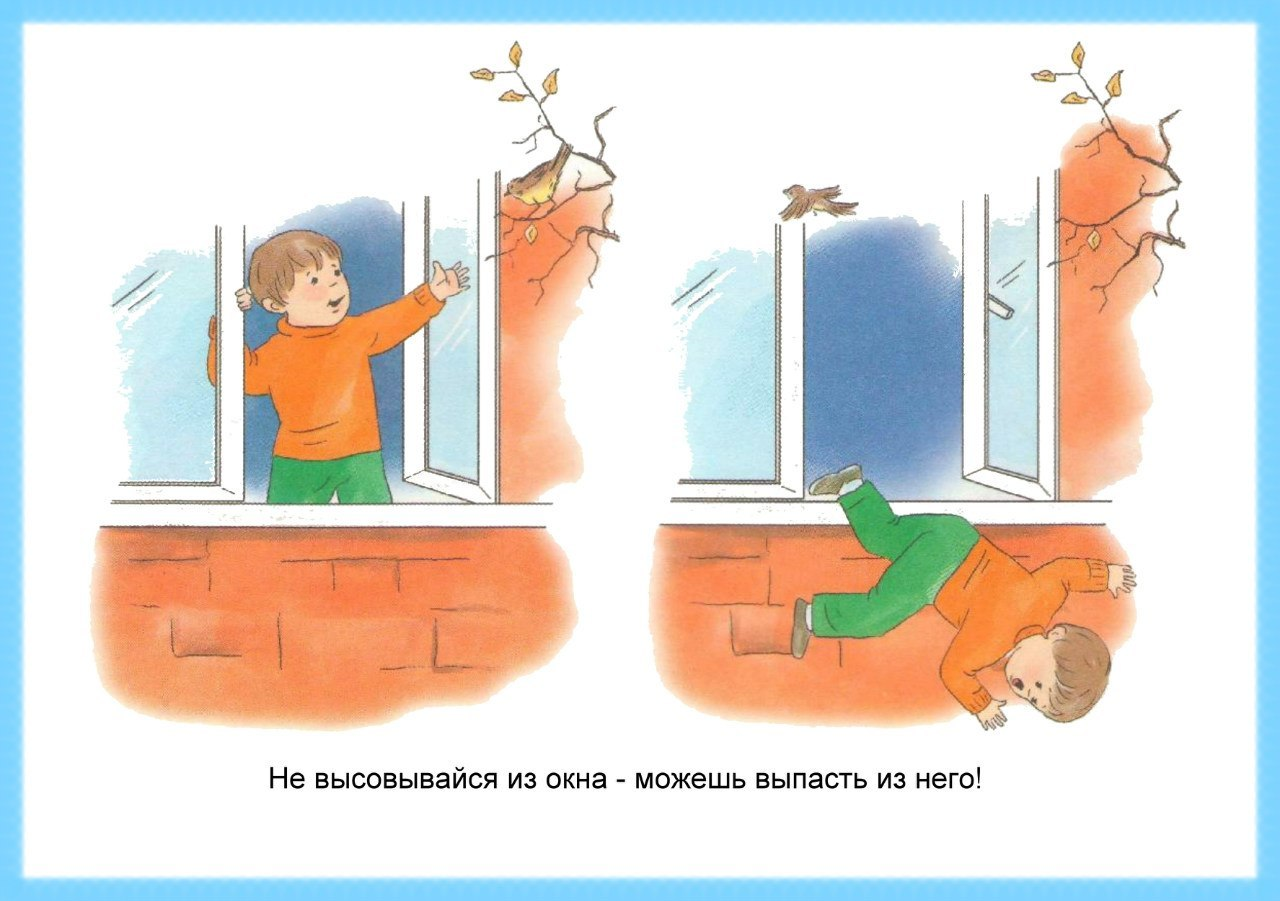 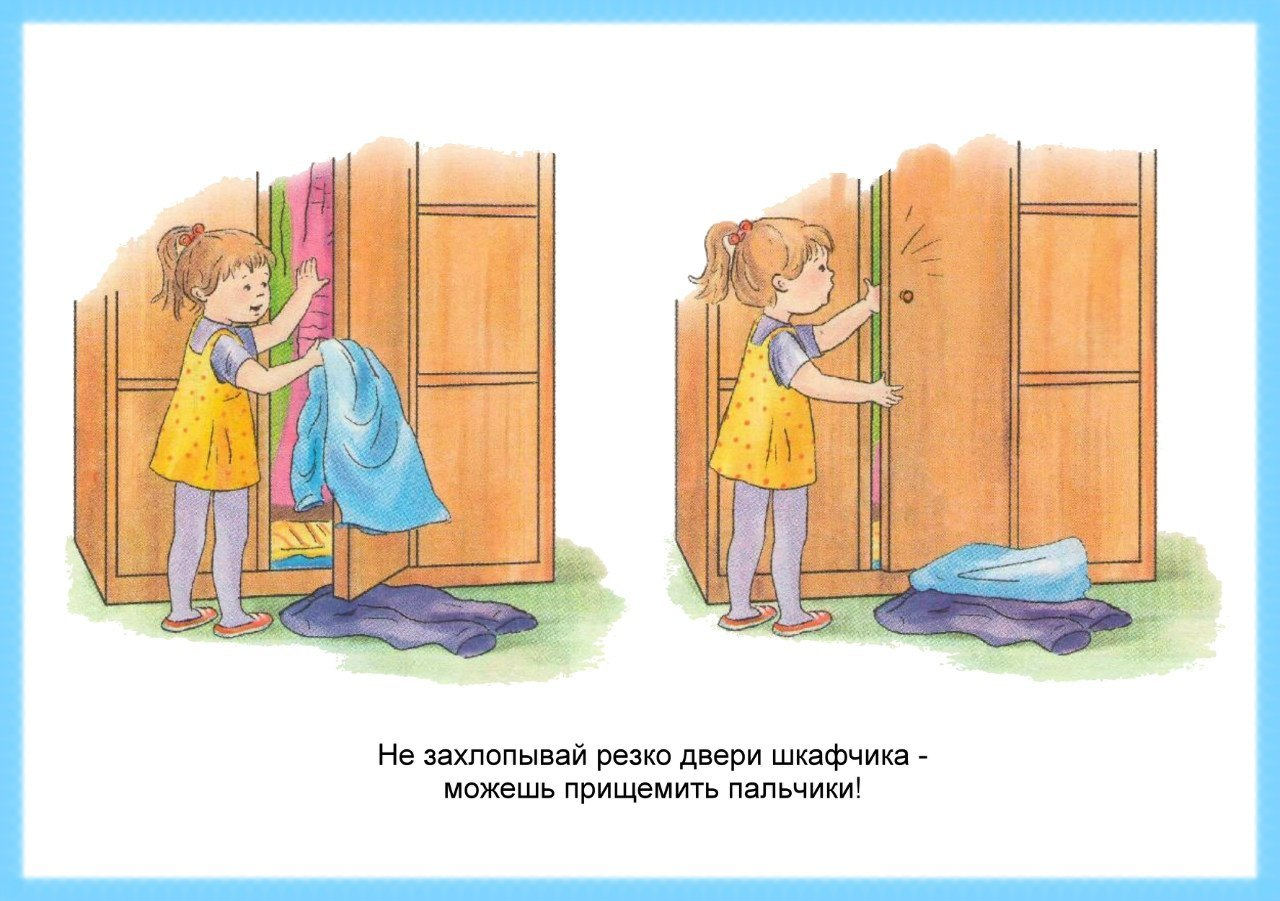 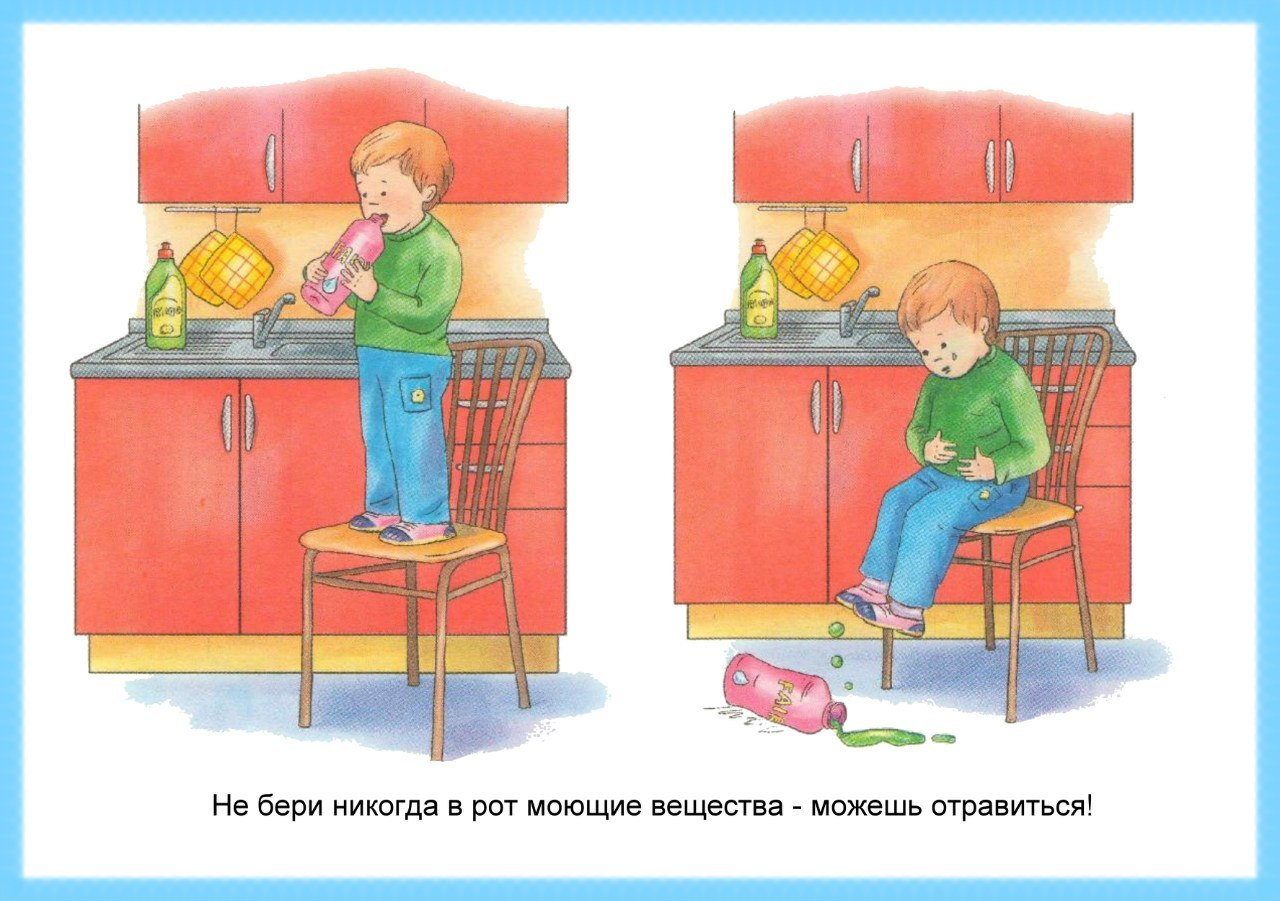 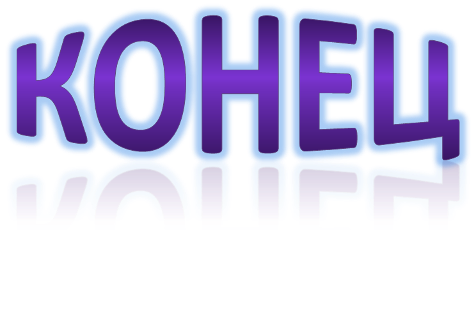